GCSE to A-LEVEL Summer Project
The purpose of this Summer project is to introduce you to studying this subject at A Level standard. You will need to complete 10 hours of study on each subject every week, 4½ in class with your teacher and the rest as independent learning. Therefore, it is important that you enjoy this subject and that you start to practice your study skills as early as possible. Some subjects have significant maths content (for example business, psychology, economics); others require strong essay writing skills (for example history, English). Think about the study skills and underpinning knowledge you will require in this subject – not just the title.
If after completing this project you think this may not be your ideal choice, you can ask to transfer to another subject at the start of term, as long as you have the entry requirements and it fits alongside your other choices on the A Level Matrix (timetable). If you do decide to change subject, you will be required to complete the Summer Project for your new choice too.
This is also your first taste of Flipped Learning and elements will be used within your first week of lessons.  
Please ensure your name, student number and subject are clearly noted on each page and bring it with you to hand in at Induction.
We hope you enjoy this project as you start your A Level journey. 
Have a good summer and we look forward to seeing you in September.
 
HOW TO SUBMIT: 
Please print your completed project and bring a copy with you to Induction. 
If you don’t have access to a printer, electronic copies can be emailed as an attachment to ALevel_law@chichester.ac.uk with the email clearly labelled ‘Law Summer Project’ prior to Induction.
A level law
Transition Work
Welcome!
Task 1
Organisation – Task 1
Get yourself 4 folders
Label them the following:
English Legal System
Criminal Law
Tort Law
Contract Law
Look at the specification on the next few slides and add dividers to each of the folders for each of the topics that correlate to the topics listed
Evidence will be required Day 1
English legal system
Criminal Law
Tort Law
Contract Law
Task 2
Revision - Task 2
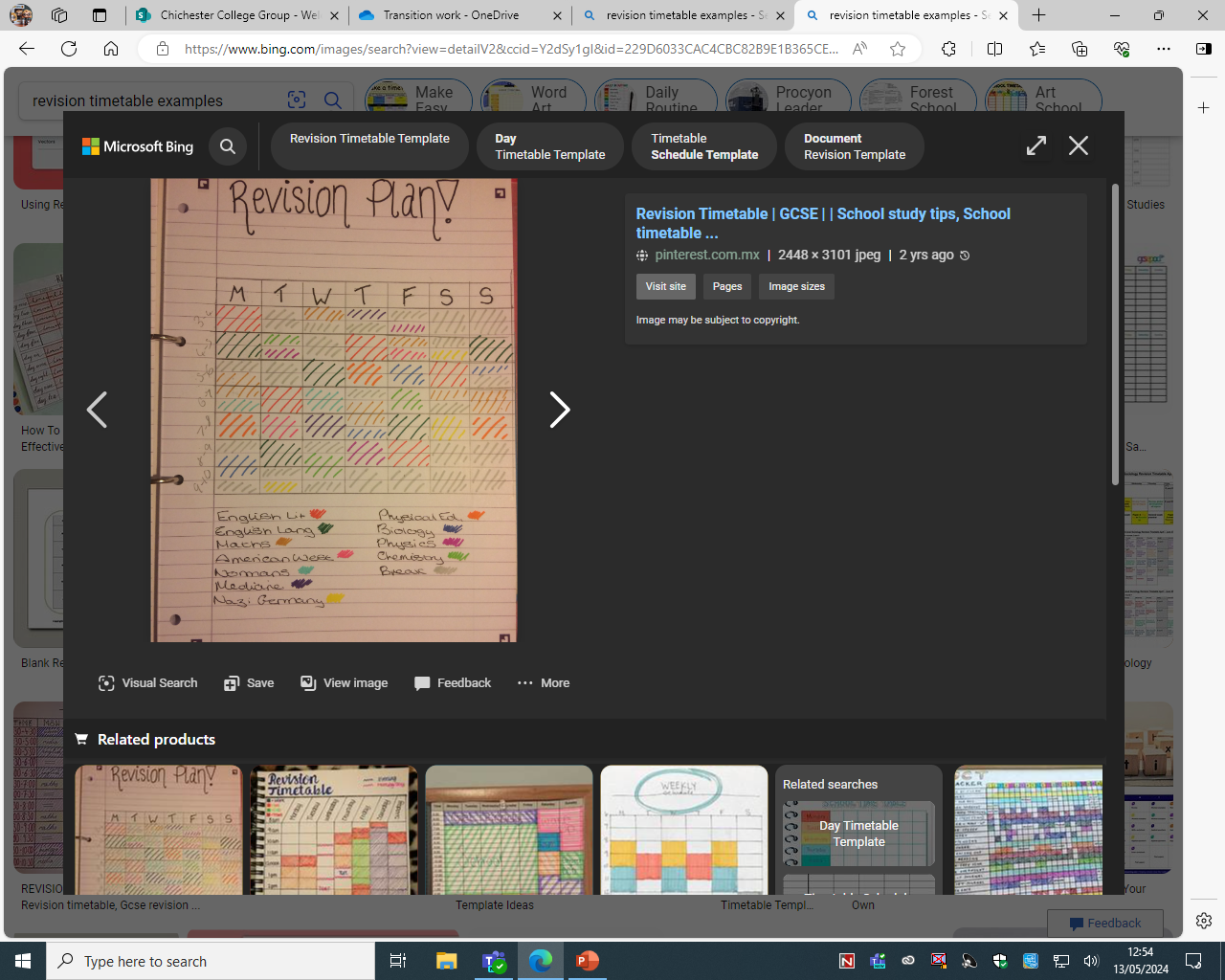 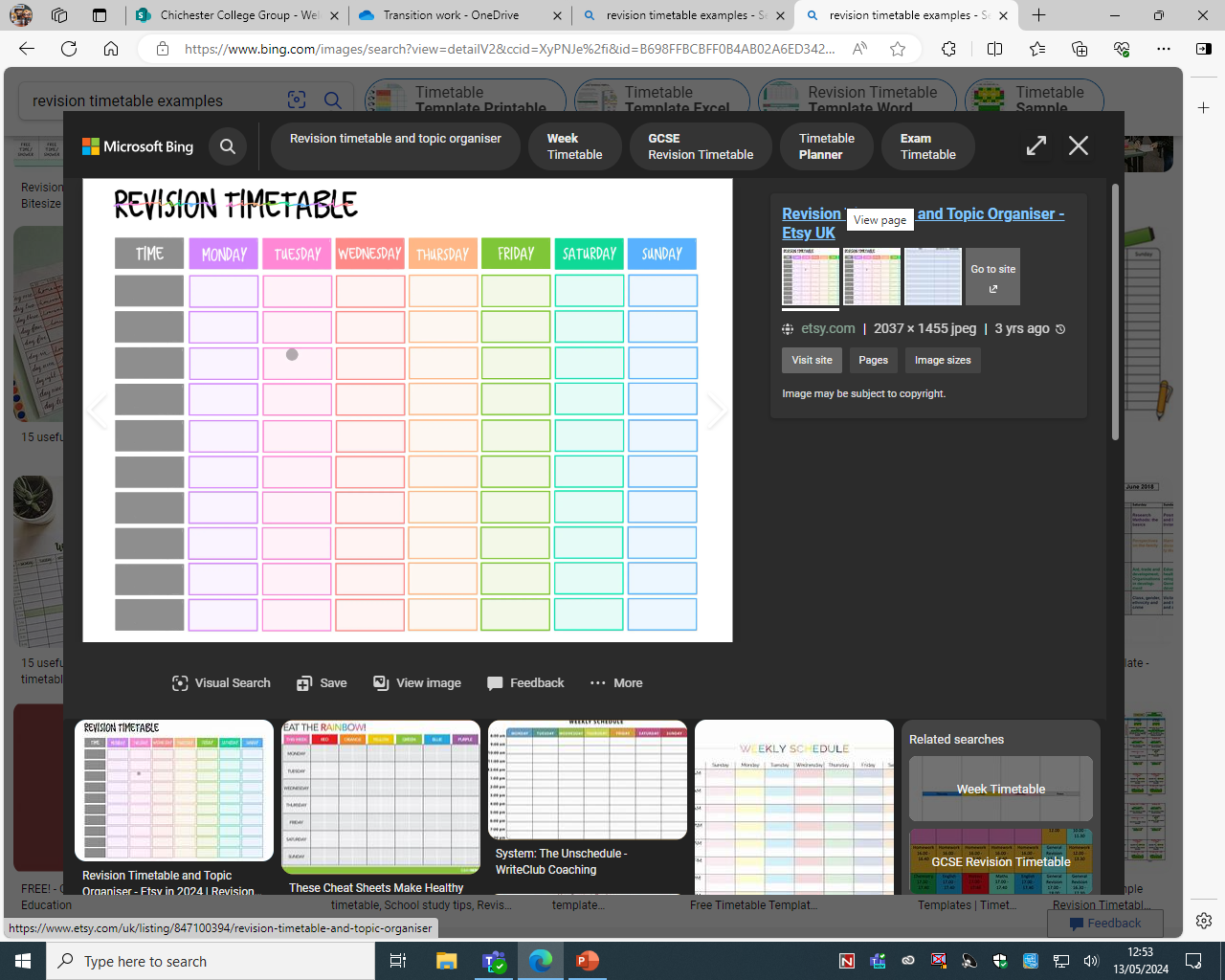 Examples
Task 3
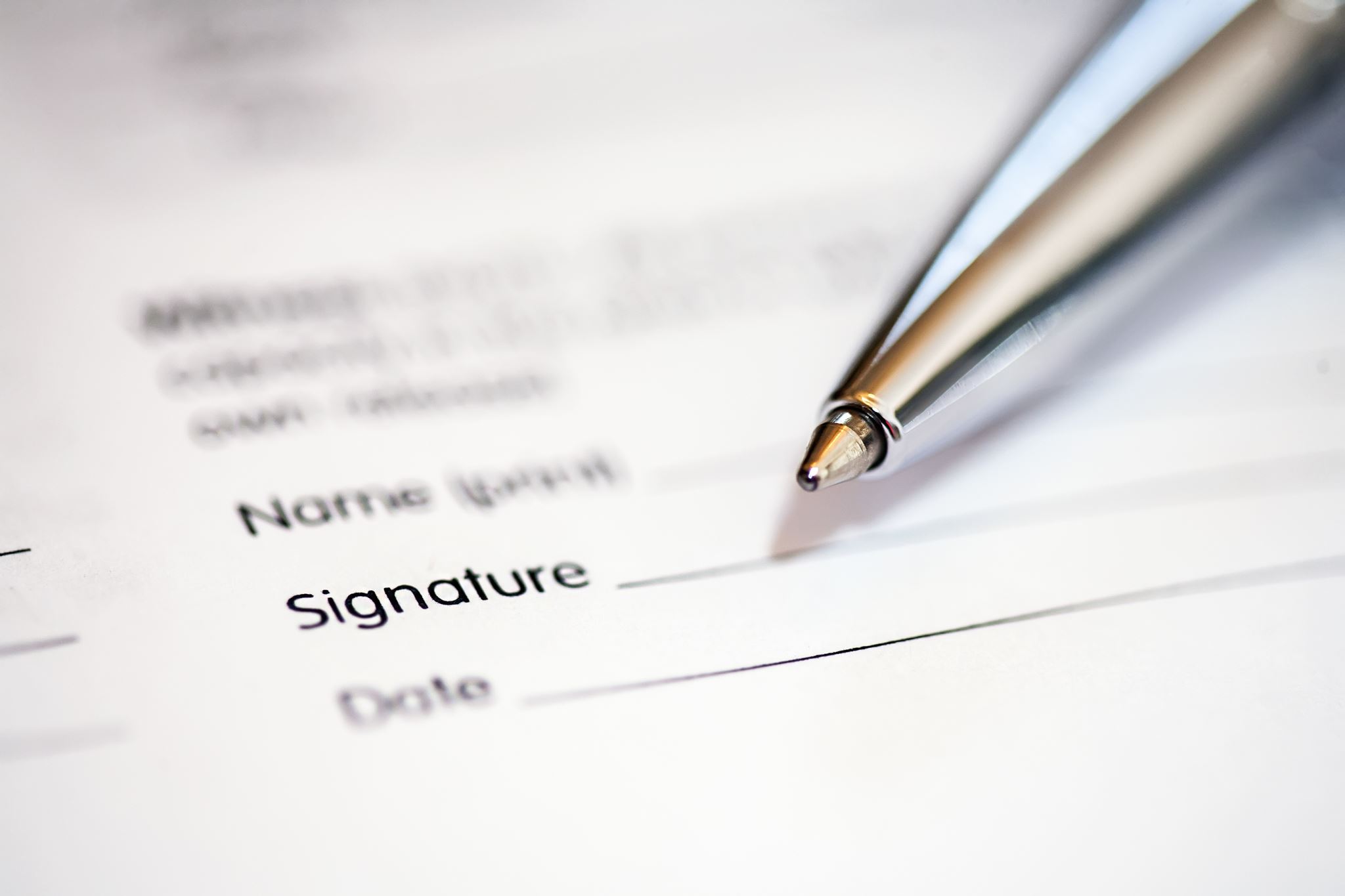 You will be creating a short essay, no more than 500 words.
This essay will show your ability to research, condense information and write it in your own words. 
You will also attach a diagram of the court hierarchy. 
See the next slide for details.
Research - Task 3
Summary
Good luck! See you in September!